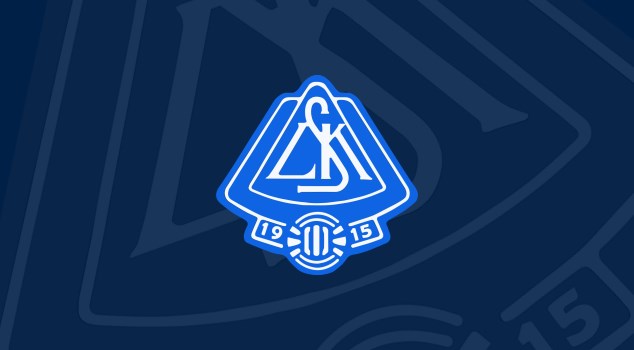 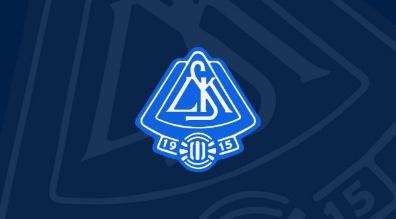 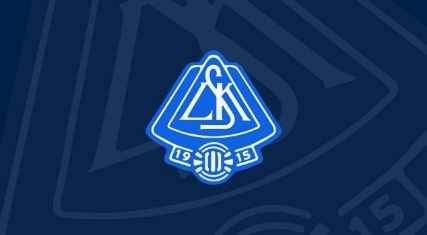 LULEÅ SK 2023
Luleå SK 2017
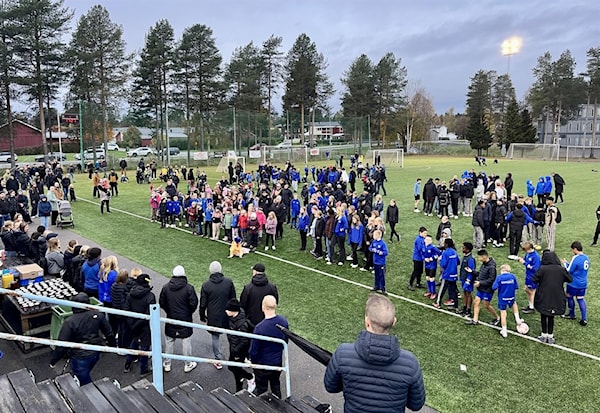 Dagordning 231021
1. Sammanfattning 2023 Alla lagen2.Arrangemang ( LSK-Cup, Bilbingo, Fotbollsskolan , Mazda Open, Hertsödagen, m.m. )
3.Ungdoms domare

4. Utbildning-Material LSK 

4. Ledarfotboll 

5. Middag
6. Aktiviteter av LSK U-sektion
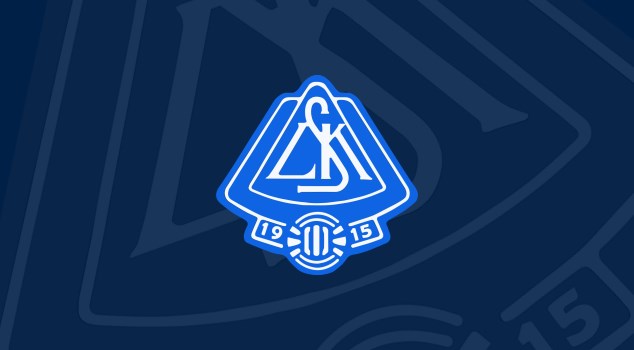 LSK-UNGA  2023
Per-Håkan Taavo
         Daniel Lindgren
         Annelie Strömqvist
         Per Ekervhen
         Joel Rutschman 
         Mari Kempainen
         Niklas Bäckström
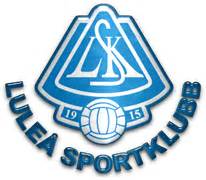 Luleå SK-Utveckling
Har vi jobbat  efter Så många, Så länge och så bra som möjligt
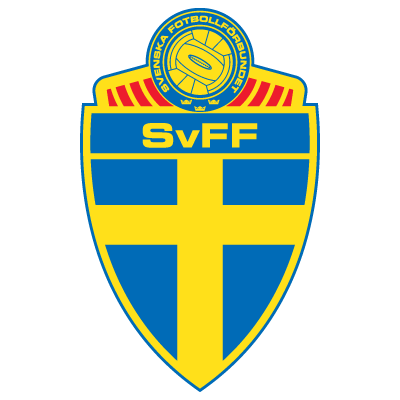 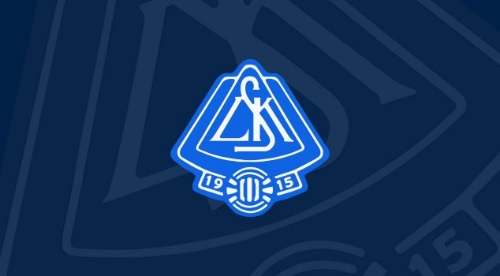 SÄSONGEN 2023
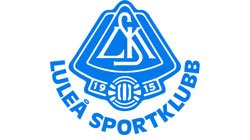 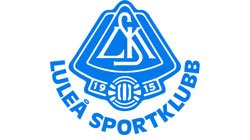 Seniorlag 3 st: Damer(2) Herrar(4) och Utv.Laget H(5)(ej tränande) Ungdomslag  19 st.
Pojkar:  U16 P 09  P10  P11  P12  P13  P14   P15   P16 P17    10 st
Flickor:  Damjun  F09/10  F11  F12  F13   F14    F15  F16  F17   9 st
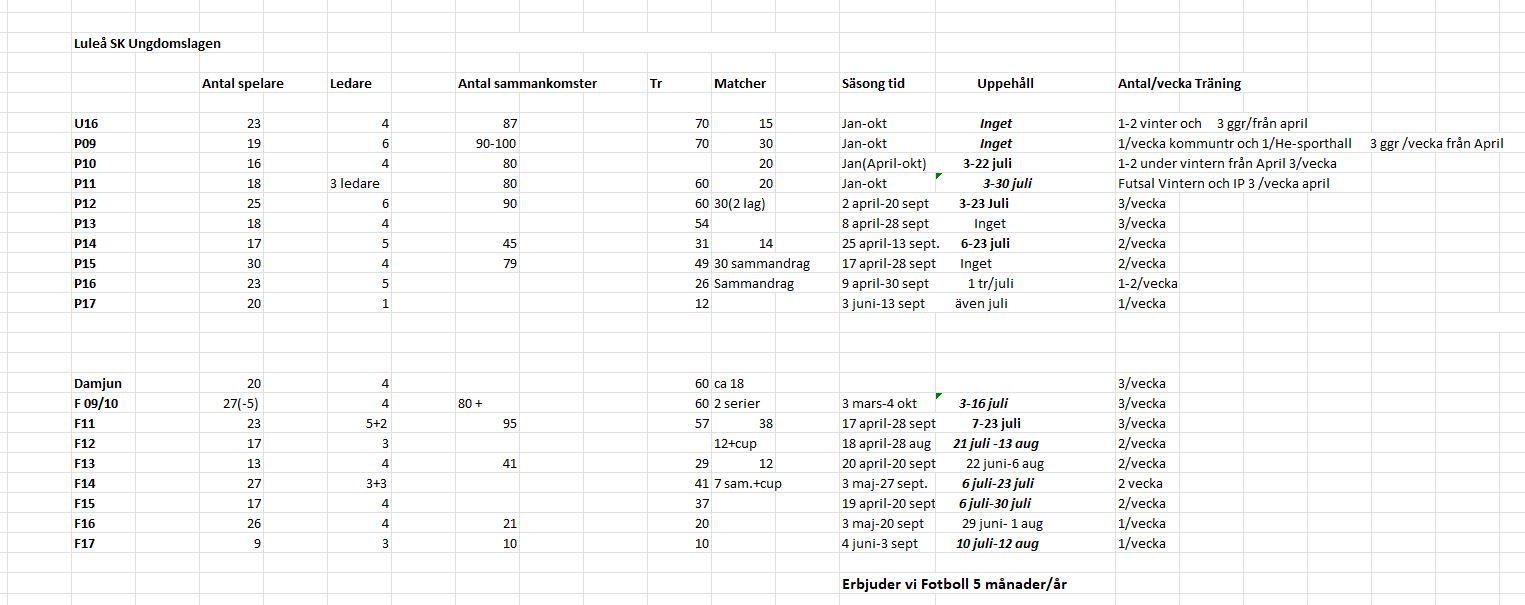 Arrangemang 2023
-
LSK Cup   -10 och -13       

Bilbingo  Start  24 maj Tisdagar  11 ggr  

 Mazda –Open (-16) under Hertsödagen  

Hertsön joggen  Onsdag 24 maj

Seniormatcher (Fika, bollhämtare)

Ungdomsavslutningen
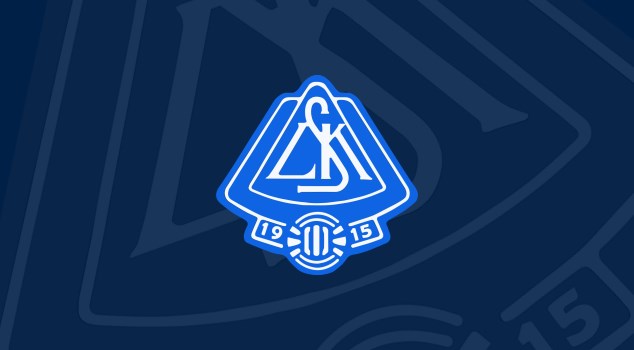 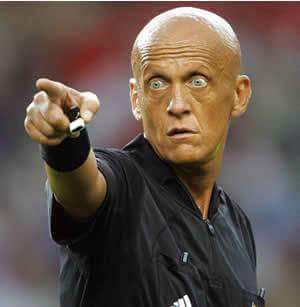 Domar tillsättning LSK 2023
Material 2023
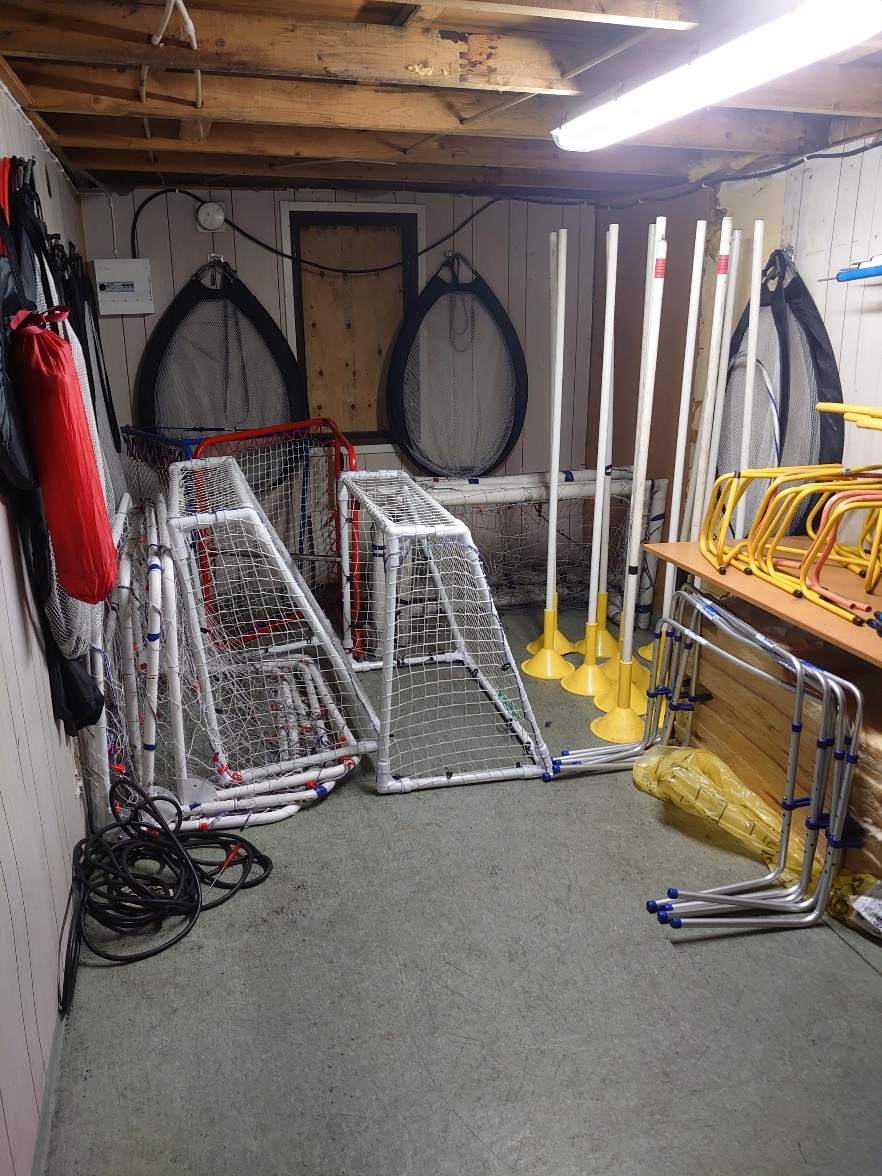 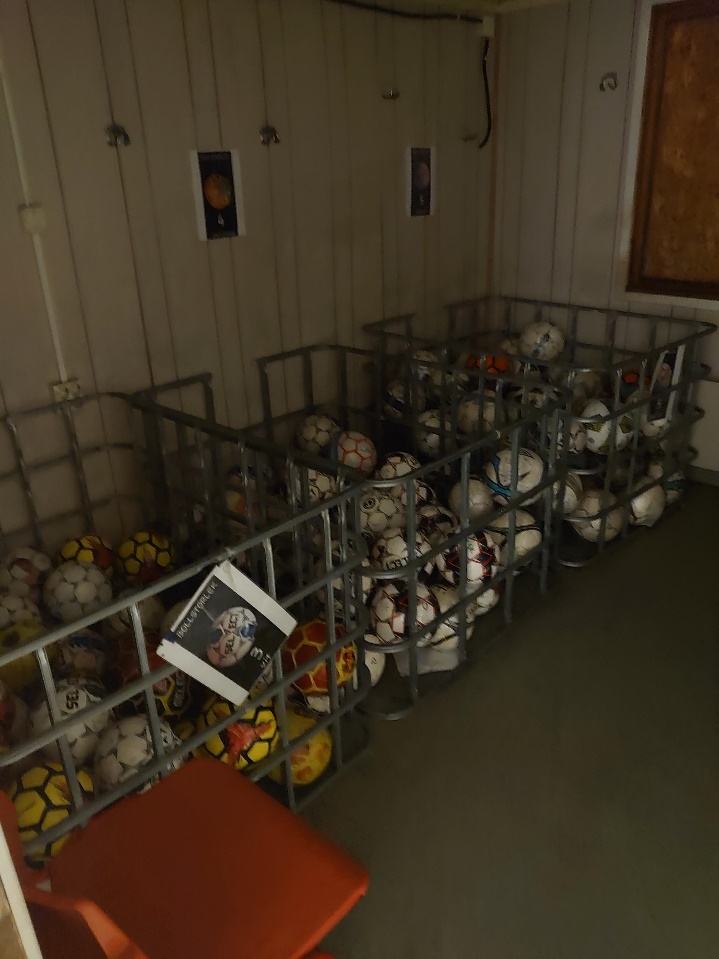 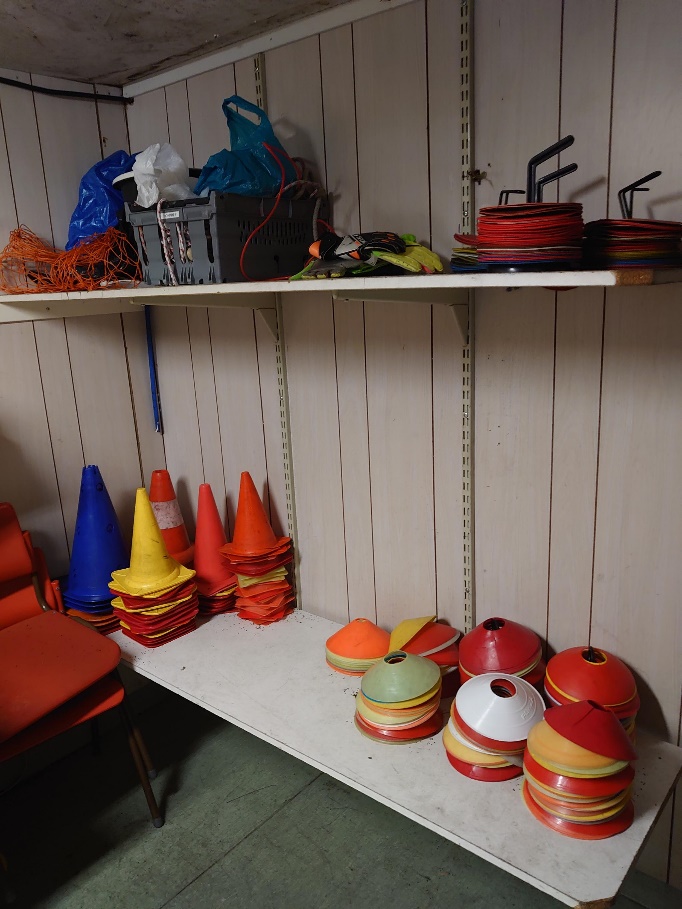 Utbildningar   LSK

Lagutbildningar se nästa sida

Spelformsutbildning 5v5  7v7 LSK

NFF –Utbildningar Behov ?
Nationella Spelformer
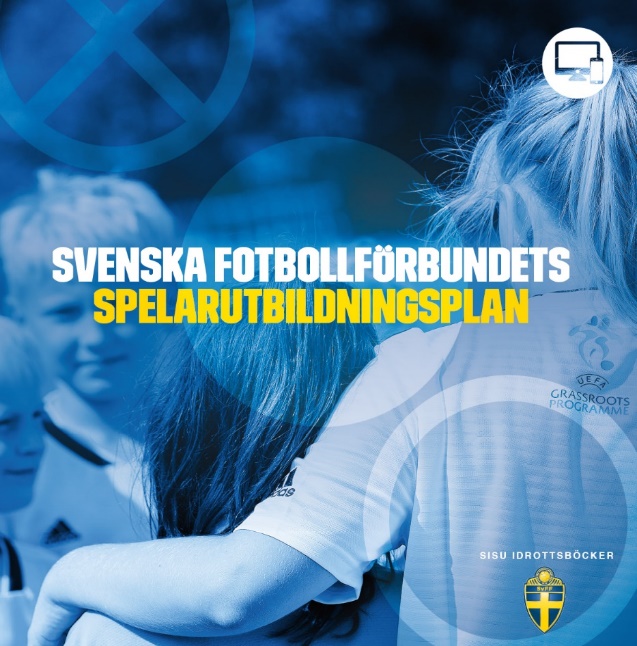 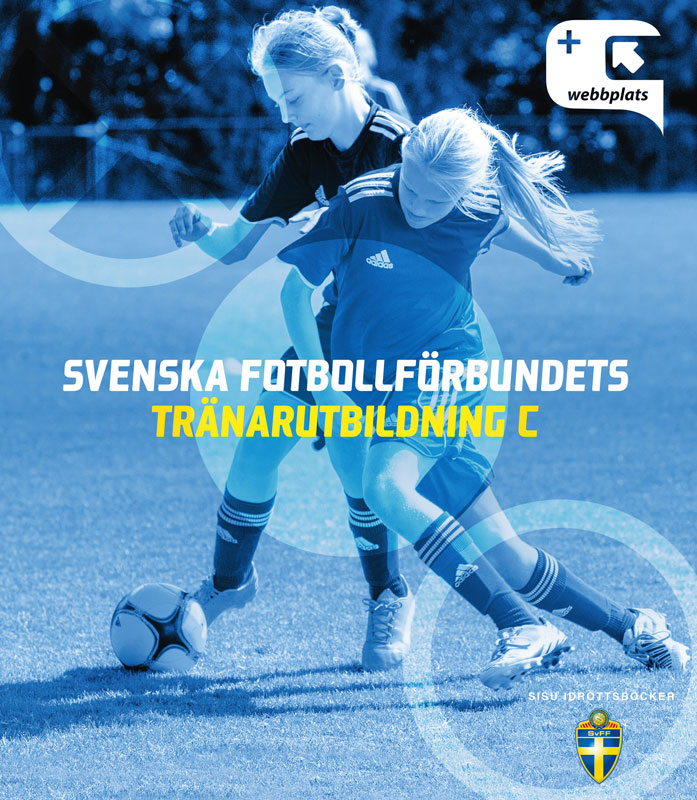 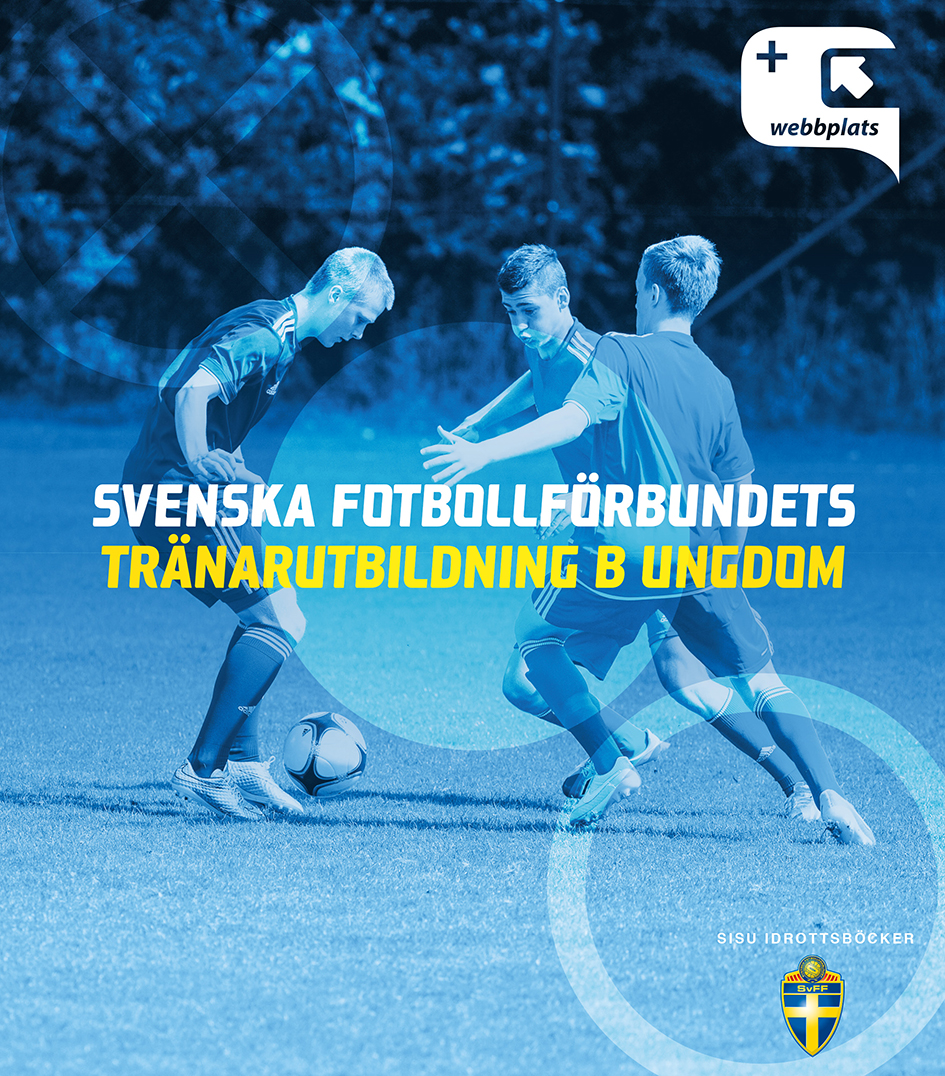 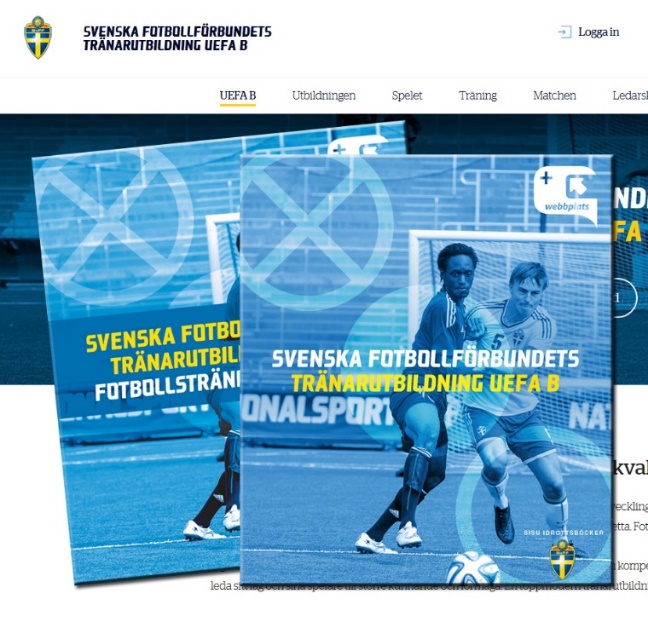 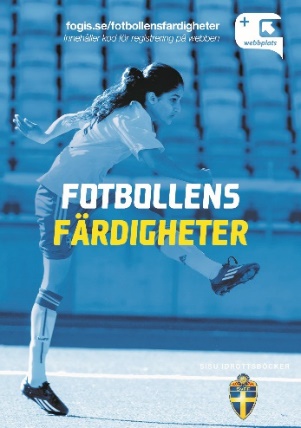 Beskriver VAD som ska tränas
Beskriver HUR det ska tränas
[Speaker Notes: Skillnader på spelarutbildningsplanen och tränarutbildningen. Betona att allt som tränarutbildningen berör utgår från spelarutbildningsplanen.]
www.oskungdom.se/Document?firstRef
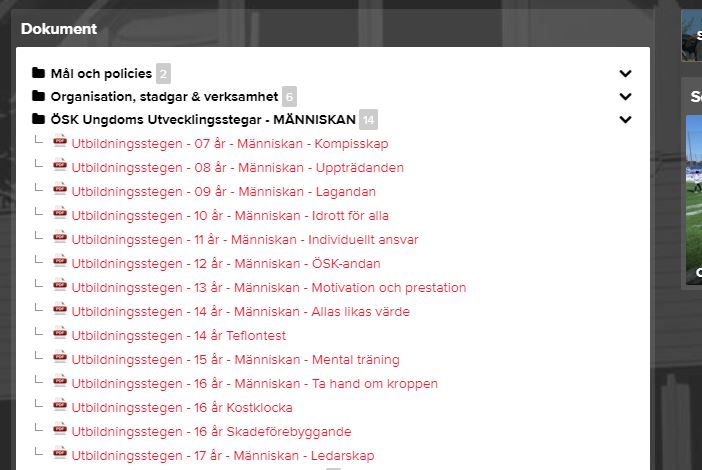 TRÄNING  VIKTIGT !! 

     Utbildning och utveckling

INGA KÖER

SPELÖVNINGAR  minst 50 %(2v2, 3v3, 4v4 osv)

HÖG AKTIVITET(tempo)

Korta samlingar, Få instruktioner

Inga avbytare på träningen
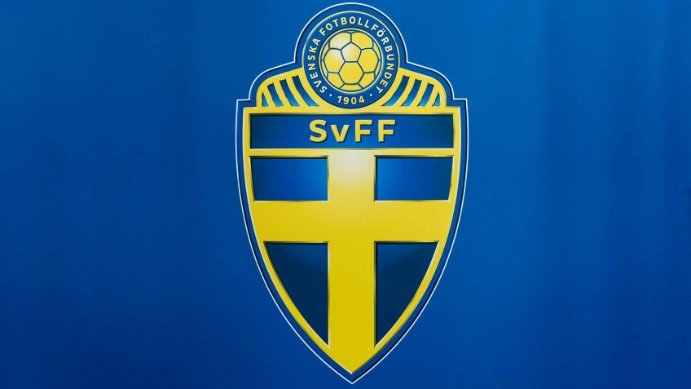 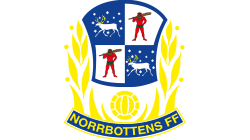 ”Himmlen är Blå tack vare LSK”
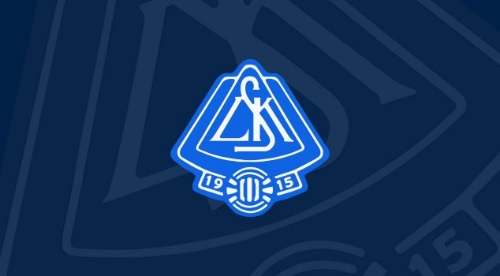